Q-RAM předmětů
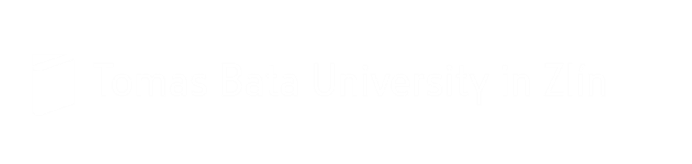 Q-RAM předmětů
Proběhlo překlopení předmětů do příštího AR.
Je nutno zaktualizovat a karty předmětů a současně s tím se začnou vyplňovat výsledky učení předmětů.
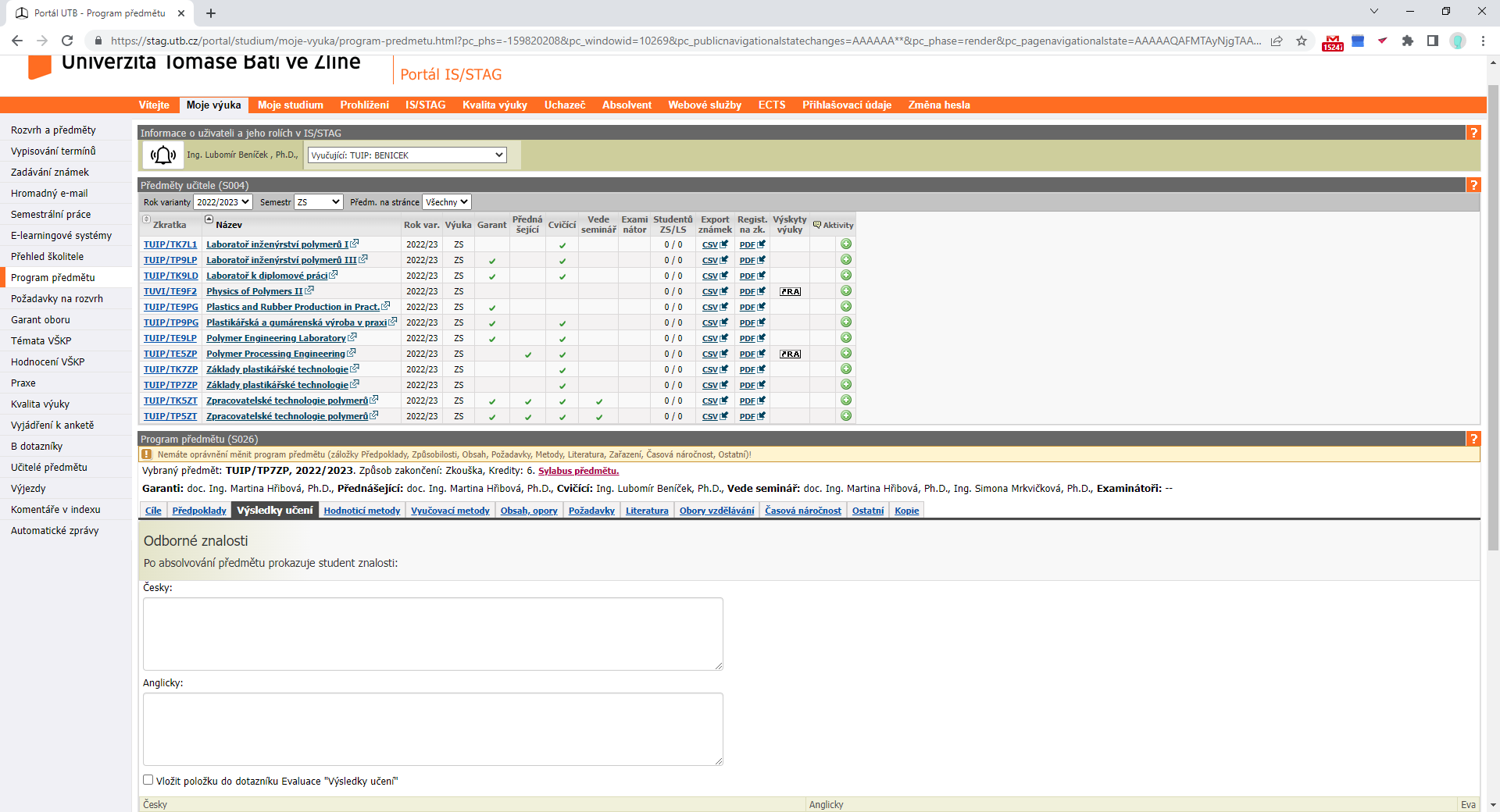 Q-RAM předmětů
Proběhlo překlopení předmětů do příštího AR.
Je nutno zaktualizovat a karty předmětů a vyplňovat výsledky učení předmětů.
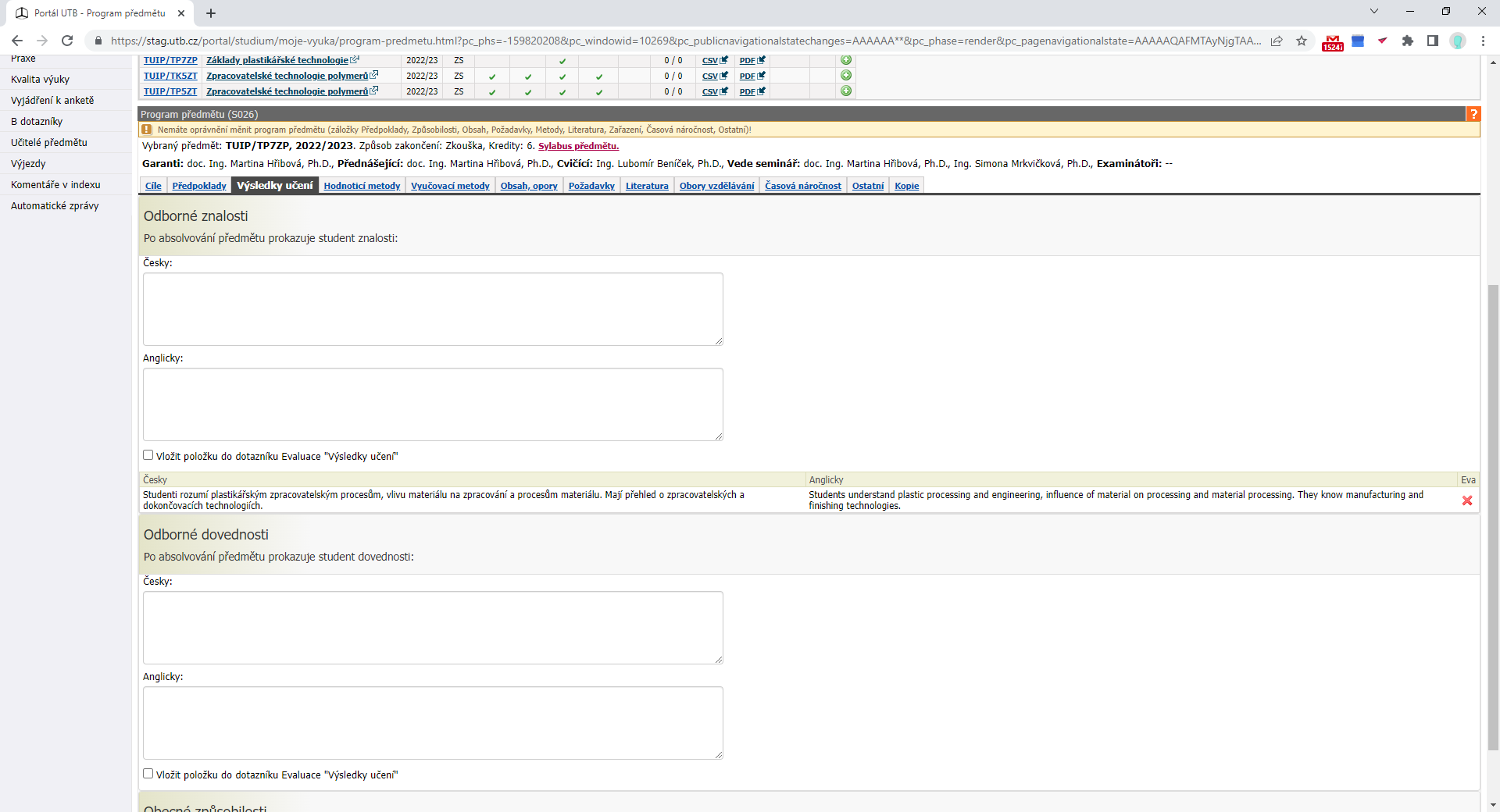 U českých předmětů česky, u anglických anglicky
Min. 5 odborných znalostí a min. 5 odborných dovedností
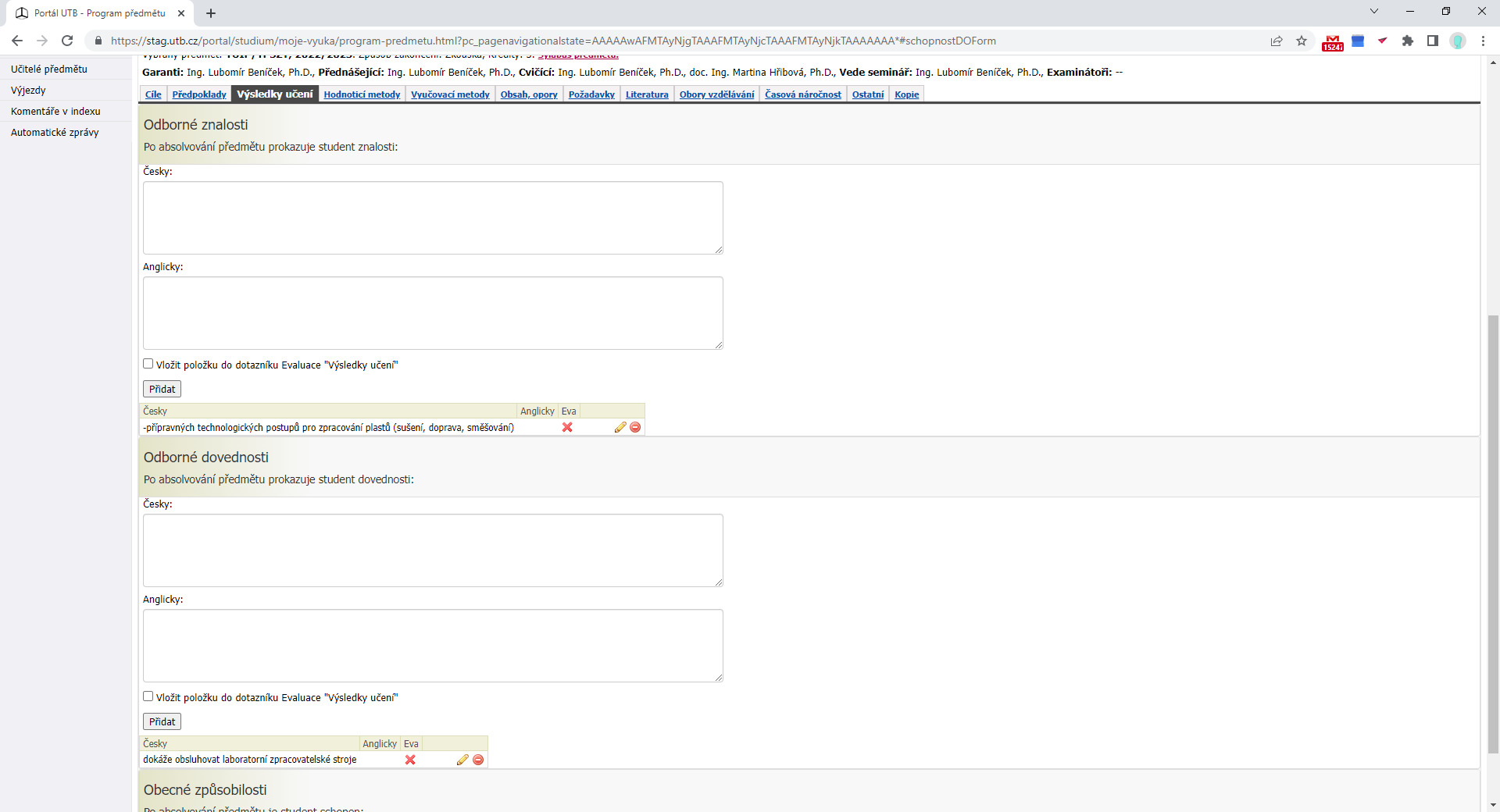 Napsat text položky a kliknout na tlačítko přidat
Matematika 1 – ZČU Plzeň
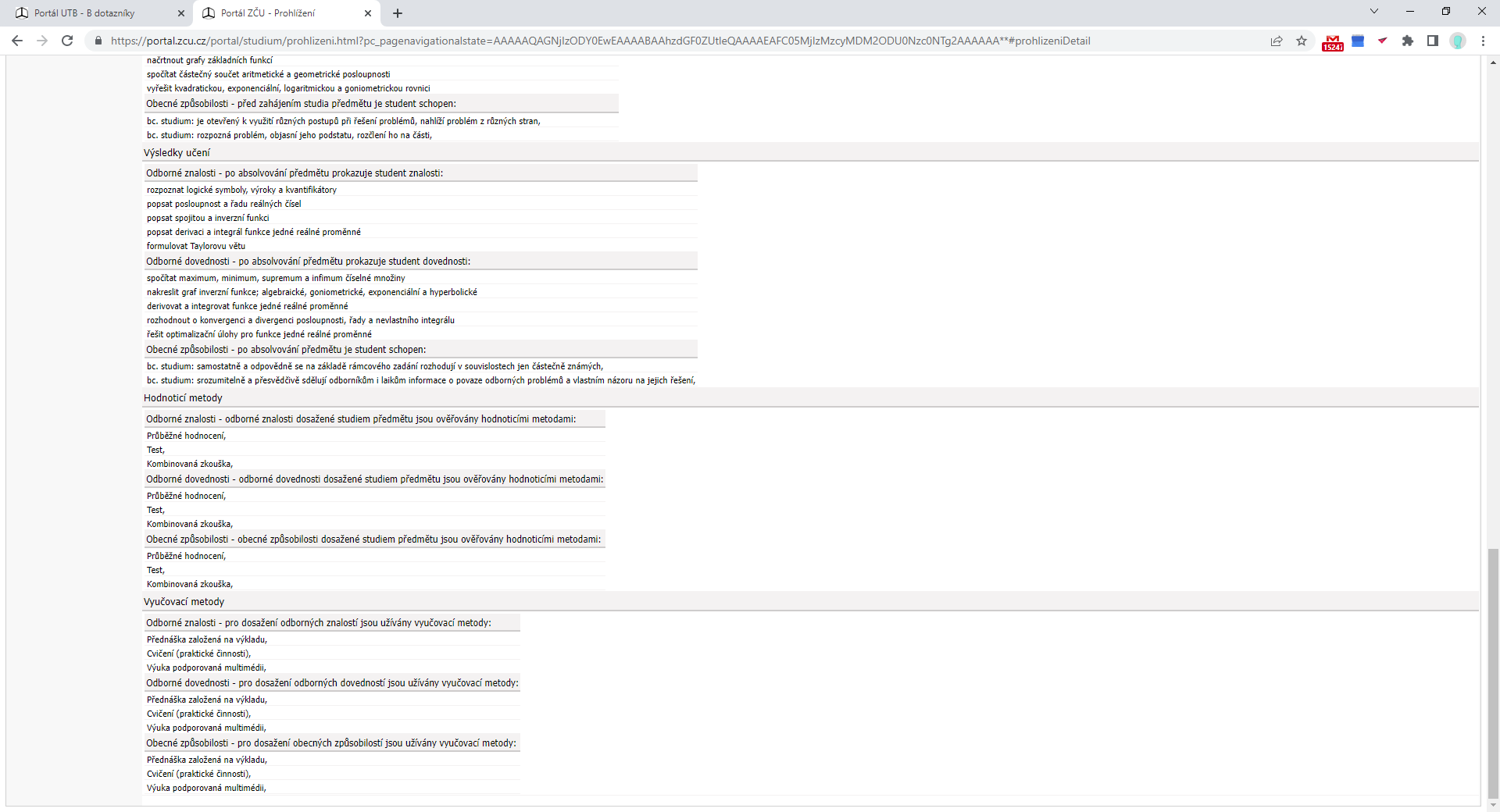 https://portal.zcu.cz/StagPortletsJSR168/CleanUrl?urlid=prohlizeni-predmet-sylabus&predmetZkrPrac=KMA&predmetZkrPred=M1&predmetRok=2022&predmetSemestr=ZS